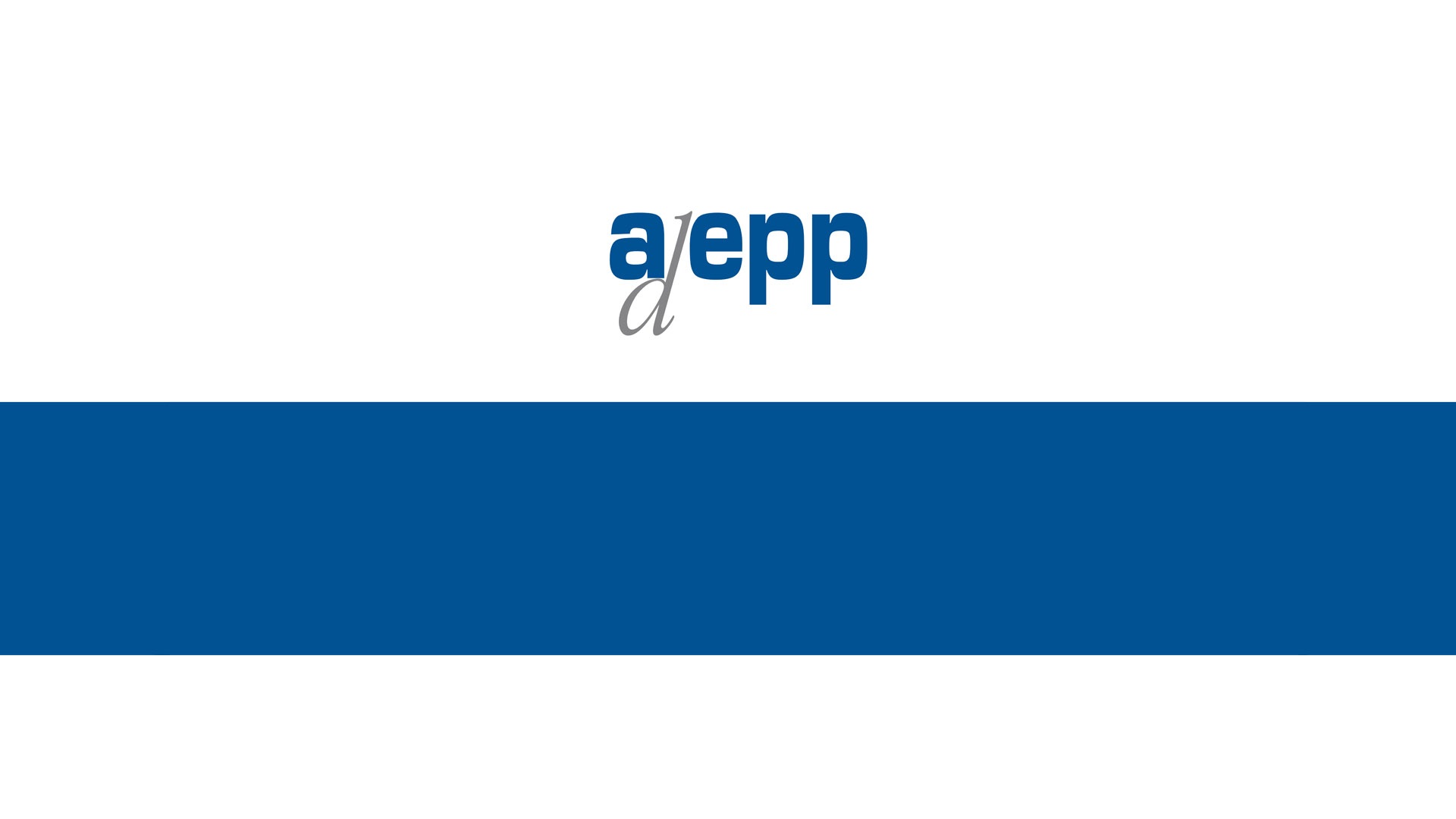 La previdenza dei professionisti 
e il futuro del lavoro
Alberto Oliveti – Presidente AdEPP
1
Il futuro arriva prima
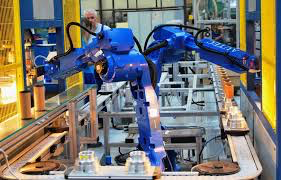 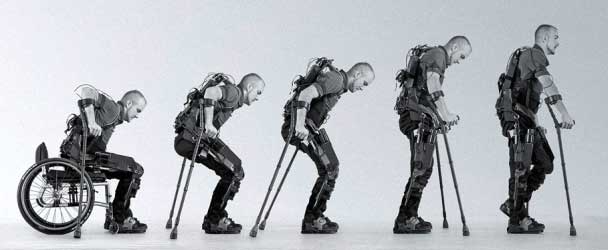 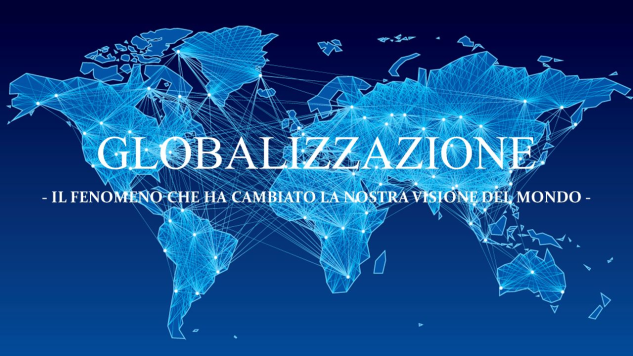 Il mondo del lavoro sta cambiando con una progressione accelerata a causa di alcune MACROTENDENZE(DEMOGRAFIA, GLOBALIZZAZIONE, ROBOTIZZAZIONE, DIGITALIZZAZIONE)
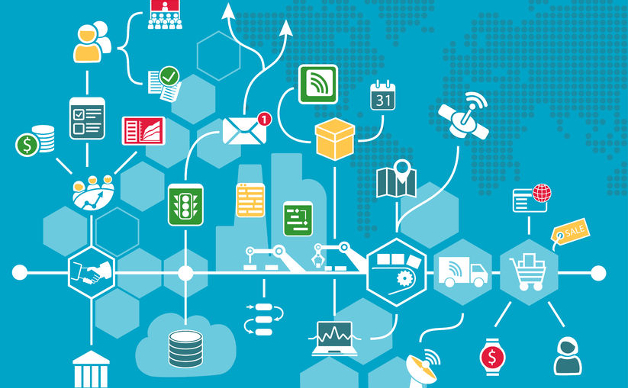 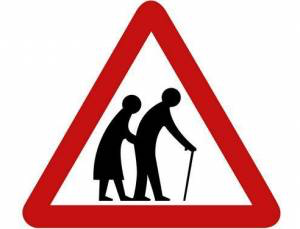 che toccano anche il sistema delle professioni
2
Il mercato del lavoro in Italia
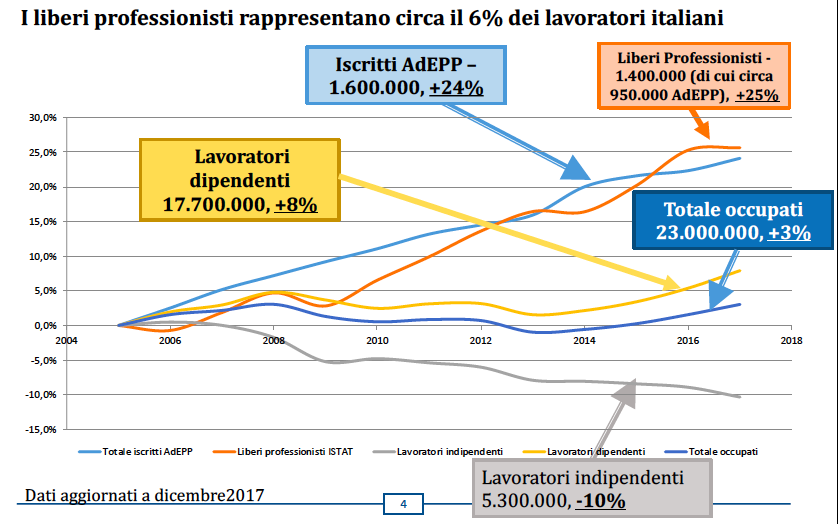 3
3
Gli iscritti AdEPP nel tempo
Dal 2005 al 2017 gli iscritti attivi agli enti previdenziali AdEPP sono passati da 1.200.000 a 1.600.000 (+24%)
L’età media è aumentata da 44,3 a 47,7 anni
Gli “under 40” sono passati dal 41% al 28,5% del totale degli iscritti, mentre la quota di “over 60” è aumentata dal 10% al 18%. 
I nuovi iscritti diminuiscono del 12% (nel 2017 sono 55.450, mentre nel 2005 erano oltre 63.000).
4
Gli enti previdenziali e mission futura
Da amministratori di previdenza, gli enti previdenziali iscritti all’AdEPP sanno che il loro futuro 

dipende dalla 
capacità di adattarsi al cambiamento
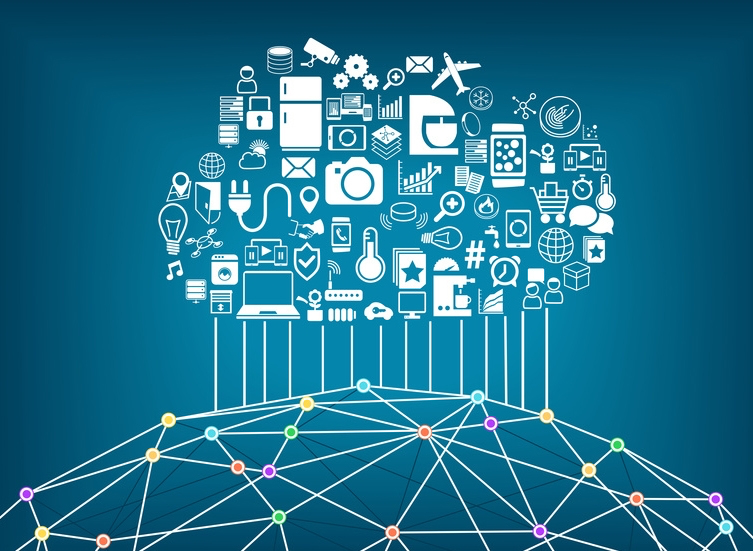 5
Cambiamento nelle professioni
Al criterio legale delle libere professioni riservate, occorre aggiungere il criterio economico-professionale per cercare di intercettare: 

le nuove professioni;
le nuove pratiche di esercizio delle vecchie professioni;
le trasformazioni in atto.

L’utilizzo dell’AI potrà riguardare prevalentemente la consulenza di base che potrà essere sostituita dalle nuove tecnologie. 
Ma l’AI può essere vista anche come amplificatore di relazioni, conoscenze e competenze, nonché fattore di efficienza e appropriatezza
6
Cambiamento nelle professioni
Esistono relazioni tra demografia e innovazione tecnologica. 
Una forza lavoro meno giovane è meno propensa all’innovazione e al rischio, più vulnerabile rispetto alla competizione internazionale tra altri paesi e altri contenuti, maggiormente sostituibile da macchine. 
Questo vale anche per le professioni.

 Meno giovani nel mondo del lavoro o persone più anziane comportano creazione di soluzioni che economizzano il lavoro (labour saving) da parte del capitale e dell’innovazione.
Relazione tra occupazione e innovazione.
7
Cambiamento nelle professioni
Occorre accompagnare i settori verso nuove forme e modalità di svolgere l’attività professionale. 
Alta qualificazione e aggiornamento continuo sono le ricette per aiutare i professionisti della conoscenza e delle competenze intellettuali ad affrontare le sfide del futuro e dell’innovazione continua. 
Le parole chiave sono: 
Aggiornamento continuo (LLL);
Alta qualificazione;
Flessibilità;
Tempestività nelle scelte;
Aggregazioni multidisciplinari;
Respiro internazionale.
8
Cambiamento nelle professioni
Opportunità
Minaccia
9